Sharing onPembobotan denga AHP
By : Teguh Widodo
Teknik Pembobotan (weighting) dg AHP/Expert Choise kriteria/KPI/faktorFormulasi strategi dalam manajemen strategi dimulai dengan analis lingkungan strategik baik eksternal maupun internal. Analisis lingkungan strategi eksternal menemukenali faktor-faktor eksternal utama yang berpotensi sebagai peluang maupun ancaman. Analisis lingkungan strategik internal dimaksudkan untuk menemukenali faktor-faktor internal utama yang dinilai sebagai kekuatan dan kelemahan. Diantara faktor-faktor yang diidentifikasi tersebut sesungguhnya tidak logis jika disamaratakan, karena masing-masing memiliki bobot yang berbeda sehingga sebelum dijadikan masukan sebagai IE matrix, perlu ditentukan bobotnya terlebih dahulu. Salah satu teknik terbaik menurut penulis adalah dengan AHP (analytic Hierrarchy Process) atau dengan software statistik seperti Expert Choice. AHP dapat dilakukan dengan bantuan microsoft exel.
Pembobotan dibutuhkan ketika:
Membuat skala prioritas untuk sebuah keputusan strategik.
Membuat IFE dan EFE Matrix, Competition Profile Matrix; masing-masing faktor dalam peluang, ancaman, kekuatan dan kelemahan perlu dibobot sebelum dirating dan diskor.
Manajemen kinerja (Kontrak Manajemen); menentukan bobot tiap-tiap KPI dalam KM.
Pemilihan calon dengan banyak kriteria; tiap-tiap kriteria dibobot terlebih dahulu untuk kemudian tiap-tiap pemilih diminta untuk memberi nilai kepada para calon. 
Pembobotan dapat dikerjakan dengan teknik AHP atau dapat diselesaikan dengan bantuan aplikasi Expert Choise atau dihitung secara manual dengan Exel.
Prosedur Pembobotan Untuk EFE, IFE dan CPM.
Susun Kriteria. Sejumlah kriteria dapat dikembangkan dengan cara
FGD dengan pemangku kepentingan dan expert.
Studi Litratur 
Studi banding
Tiap reponden diminta untuk melakukan penilaian tingkat kepentingan relatif antara satu kriteria dengan kriteria lainnya secara independen.
Penilai diminta menilai dua faktor/kriteria yang sedang diperbandingkan dengan cara meng-klik satu angka pada garis rentang nilai yang disediakan. 
Angka dalam garis rentang nilai membentuk formasi simetris dengan titik tengah adalah angka ‘1’.  Angka-angka di sebelah kanan angka ‘1’ menunjukkan tingkat kepentingan relatifitas ‘lebih penting’, dan angka-angka disebelah kiri angka ‘1’ menunjukkan relatifitas ‘kurang penting’.
Skala Relasional dalam AHPSumber : Doraid Dalalah (2010, 569)
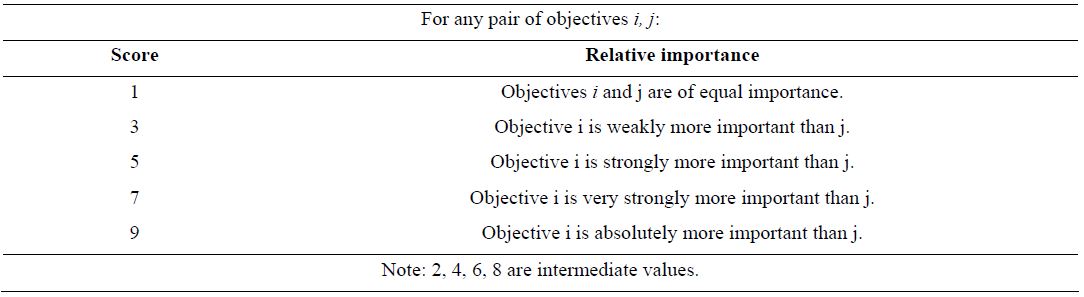 Aplikasi tersedia aplikasi Expert Choise.
Jika terdapat n-faktor dalam daftar kekuatan yang dimiliki oleh sebuah kawasan wisata misalnya, responden diminta untuk   membandingkan: 
faktor-1 dengan faktor-2; faktor-1 dengan faktor-3; ...dst.... faktor-1 dengan faktor-n;
faktor-2 dengan faktor-3; faktor-2 dengan faktor-3; ...dst.....faktor-2 dengan faktor-n.  
Tabel yang terbentuk menyerupai daftar skor kompetisi penuh dalam pertandingan olah raga. 
Contoh dlm tabel di bawah responden sedang membandingkan:
faktor ‘kekayaan alam’ dan ‘letak geografis’, dengan meng-klik angka ‘1’ pada garis rentang nilai yang tersedia yang berarti menganggap sama penting antara keduanya. 
Selanjutnya responden membadingkan ‘kekayaan alam’ dengan ‘kualitas jalan’ dengan meng-klik angka ‘2’ kanan. Ini berarti ‘kualitas jalan dua kali lebih penting dibandingkan dengan kekayaan alam.
Ketika reponden meng-klik salah satu sel, kedua faktor yang diperbandingkan akan muncul; 
faktor di sebelah kiri sel akan muncul di sebelah kiri garis rentang nilai, 
faktor disebelah atas sel akan muncul di sebelah kanan garis rentang. 
Setelah itu, ketika responden meng-klik angka tertentu di garis rentang sebelah kanan, pada sel dalam tabel akan muncul angka tersebut dengan warna biru yang menunjukkan faktor sebelah kanan lebih penting dari faktor yang sebelah kiri garis rentang. Sebaliknya angka merah dalam sel tabel akan muncul ketika responden meng-klik angka di sebelah kiri angka ‘1’. 
Dalam aplikasi, angka di sebelah kanan menunjukkan besarnya kelipatan faktor kanan dibanding faktor kiri. Sebaliknya angka angka sebelah kiri menunjukkan lawan kata dari kelipatan tingkat kepentingan faktor kiri terhadap kanan. Sebagai contoh krn responden  menganggap faktor ‘kekayaan alam’ tidak lebih penting dari faktor ‘ketersediaan air dan listrik’ dengan tingkat tiga, maka responden meng-klik angka ‘3’ di sebelah kiri angka satu; sel dalam tabel muncul angka ‘3’ berwarna merah. Dalam Excel, jikalau klik kanan angka 3, berarti kanan kali lipat, maka kiri 1/3 kali lipat. Apabila kiri 3 kali lipat, kanan 1/3.
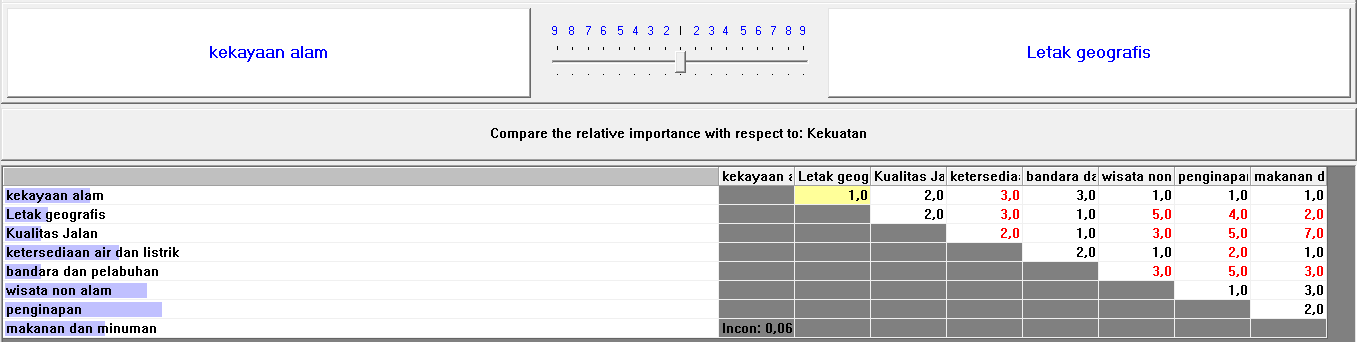 Software berkemampuan menunjukkan tingkat konsistensi penilaian. Tabel memunculkan angka ketidakkonsistensi sebesar 0,06 (incon=0,06). 
Angka ketidakkonsistensi lebih besar dari 0,01 tidak dapat diterima (Doraid Dalalah,2010;569) sehingga responden agar diminta untuk pengisian ulang.